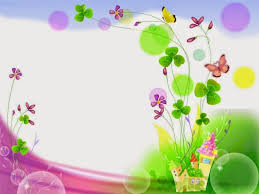 Mọi người đã làm gì để giúp đỡ nhau vượt qua đại dịch co – vit 19?
Bầu ơi thương lấy bí cùngTuy rằng khác giống nhưng chung một giàn.
Nhiễu điều phủ lấy giá gương
Người trong một nước phải thương nhau cùng.
Thứ   tư   ngày  4   tháng  9  năm 2021Luyện từ và câuTiết 1: Cấu tạo của tiếng.
Tiếng là đơn vị phát âm nhỏ nhất trong ngôn ngữ đọc và ngôn ngữ nói.
hoa
hoa hồng
hồng
Nhận xét.
Bài 1: Câu tục ngữ dưới đây có bao nhiêu tiếng?
ơi
lấy
Bầu
thương
bí
cùng
Tuy
rằng
một
nhưng
khác
giống
giàn
chung
Câu tục ngữ có 14 tiếng.
Bài 2: Tiếng “bầu” được đánh vần như thế nào?
A. Bờ - âu – bâu – huyền – bầu.
B. Bâu - huyền - bầu.
C. Âu – bờ - âu – bâu – huyền - bầu
Mỗi tiếng thường có ba bộ phận sau:
Thanh
Âm đầu
Vần
Bài 4: Phân tích các bộ phận tạo thành những tiếng: ơi, thương, lấy, bí, cùng?
âu
huyền
Bầu
b
ngang
ơi
ơi
th
ngang
thương
ương
ây
l
sắc
lấy
i
bí
b
sắc
cùng
huyền
ung
c
Tiếng có đủ các bộ phận như tiếng bầu là: thương, lấy, bí, cùng.
Tiếng không đủ các bộ phận như tiếng bầu là:ơi.
II. Ghi nhớ
Mỗi tiếng thường có ba bộ phận sau:
2. Tiếng nào cũng phải có vần và thanh.Có tiếng không có âm đầu.
Thanh
Âm đầu
Vần
III. Luyện tậpBài 1: Phân tích các bộ phận cấu tạo của từng tiếng trong câu tục ngữ dưới đây.                             Nhiễu điều phủ lấy giá gương                   Người trong một nước phải thương nhau cùng.
Bảng cấu tạo
nhiễu
nh
ngã
iêu
Tiếng thường có ba bộ phận: âm đầu, vần, thanh.
Để nguyên, lấp lánh trên trời                      Bớt đầu, thành chỗ cá bơi hàng ngày                                                           (Là chữ gì?)
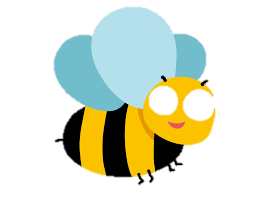 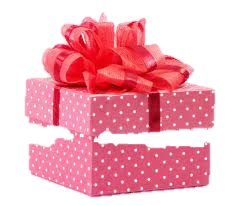 Tiếng nào cũng phải có vần và thanh.
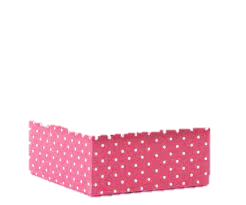 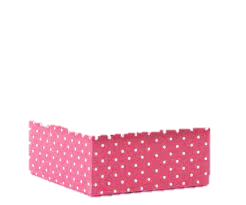 s
ao
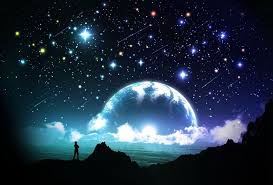 S
ao
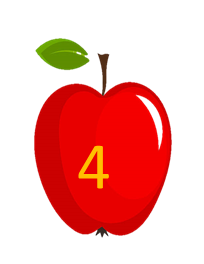 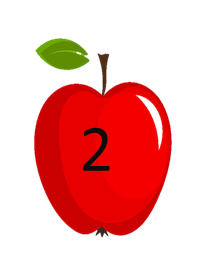 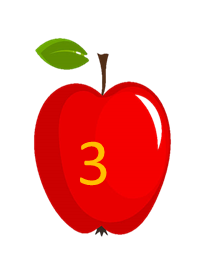 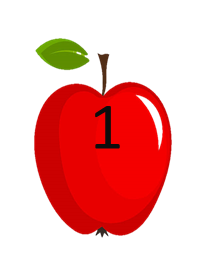 Trong các tiếng: yến, ăn, hoa tiếng nào sau đây có đủ cả ba bộ phận?
Tiếng phải có bộ phận nào?
Tiếng “yên” gồm có những bộ phận nào?
Trong tiếng bộ phận nào có thể không có?
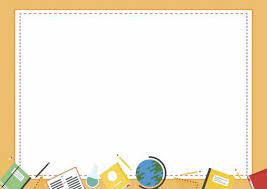 Kính chúc thầy cô mạnh khỏe
Chúc các con chăm ngoan học tập
Bài 4: Phân tích các bộ phận tạo thành những tiếng: ơi, thương, lấy, bí, một, tuy?
Có tiếng không có âm đầu.
Tiếng nào cũng phải có vần và thanh.
ơi
ngang
ơi
th
ương
thương
ngang
lấy
l
ây
sắc
bí
sắc
i
b
ôt
m
một
nặng
tuy
ngang
t
uy